Wioa Wednesday (on Thursday)
BINGO 
with the USDOL Office of Apprenticeship


Test Your Knowledge of the Operating Guidance on Registered Apprenticeship



Maria Brady, Program Analyst, Region 4/Dallas
Laura Ginsburg, Division Chief, Promotion & Strategic Partnerships
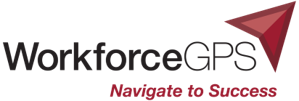 Question #1
The Eligible Training Provider List – or ETPL – pertains to what component of a Registered Apprenticeship program?
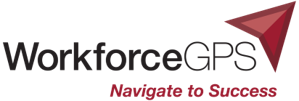 Question #2
This is one of the five core components of every Registered Apprenticeship program.
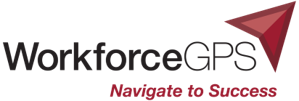 Question #3
A community college which has a group of employers that want to start a Registered Apprenticeship program would be considered what?
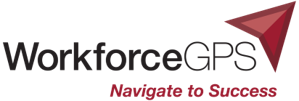 Question #4:
TRUE or FALSE – An Individual Training Account (or ITA) can be used to offset the cost of the OJT component of a Registered Apprenticeship program.
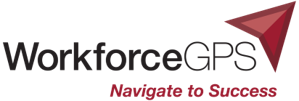 Question #5:
How will ETA capture the workforce system’s engagement with Registered Apprenticeship?  Through what mechanism?
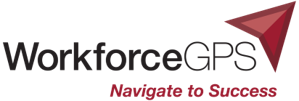 QUESTION #6:
To make it easier to provide the classroom training component of a Registered Apprenticeship program to a group of individuals, instead of individual ITAs for each apprentice, Local Workforce Development Boards can use this more comprehensive approach.
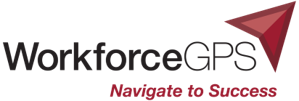 Question #7:
There are basically three ways that Local Boards can support individual apprentices: by supporting the OJT component, by supporting the RTI component, and by providing what?
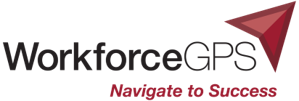 Question #8:
This could be a community college, a technical institute, or even the employer.
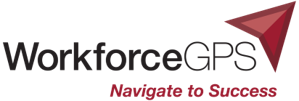 Question #9:
This entity can be the sponsor, the provider of the OJT, and the provider of the RTI.  What entity are we referring to?
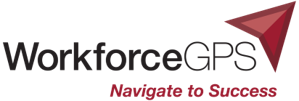 Question #10:
Several different types of organizations could function as intermediaries, including community colleges.  Name another type of intermediary.
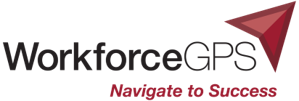 Question #11:
Under WIOA, “OJT” can be considered a type of work experience for youth.  What’s another type of work experience for youth?
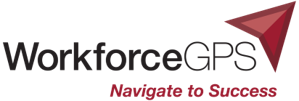 Question #12:
Which source of entitlement funding can only be used for registered apprenticeship programs?  In other words, this funding cannot be used to support non-registered programs.
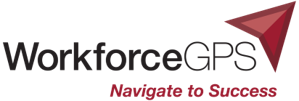 Question #13:
An apprentice who is being supported by WIOA funding reaches a training milestone insofar as completing their first year of a Registered Apprenticeship program.  How can the workforce system take credit for this milestone?  For what required performance indicator would this represent a positive outcome?
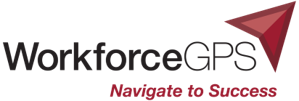 Question #14:
How often does the Governor or State verify the registration status of current apprenticeship programs?
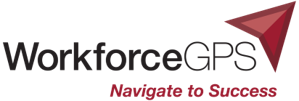 Question #15:
There are (5) pieces of information required of sponsors in order to be placed on the ETPL.  However, if the provider of related instruction is not the sponsor, the State can ask for an additional piece of information.  What can the State ask for in the event the RTI provider is not the sponsor?
[This is the only time the State should be asking for this information.]
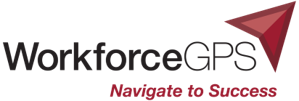 Question #16:
Which of the following statements, each representing a play on words or abbreviations, is TRUE?  Choose the best answer.
The ITA can fund the OJT as long as the ROI has been established.
The ITA can fund the OJT as long as the employer is on the ETPL.
To pay for the RTI, you can use an ITA, but only if the provider is on the ETPL.
ITAs can finance ETPs with high ROIs when the provider is on the ETPL.
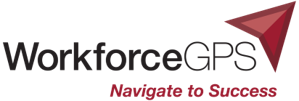 Question #17:
Joint Apprenticeship Training Committees, or JATCs, are programs run by a joint labor management committee and are comprised of employers and unions.  They have an apprenticeship training center where the instructional portion of the Registered Apprenticeship program is delivered.  Who is the Eligible Training Provider or ETP?
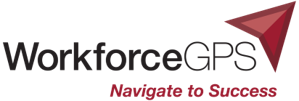